Что обозначает данный фразеологизм?
Расшифруйте слова.
генс 
овтсбешлов 
кивогенс
снег
волшебство
снеговик
А знаете ли вы?
Арабский язык
Иврит (Израиль)
Проверь себя
Снег, снеговик
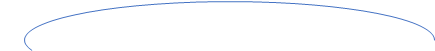 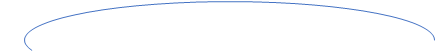 Тема урока
Назови пары
Б
П
В
Ф
Г
К
Т
Д
Ж
Ш
С
З
Спор у волшебных героев!
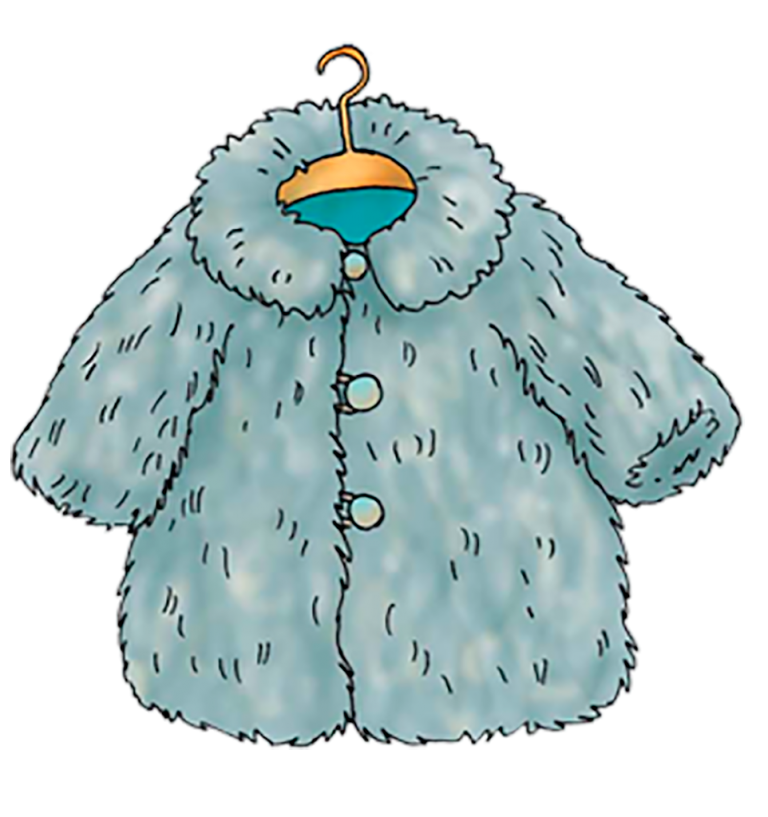 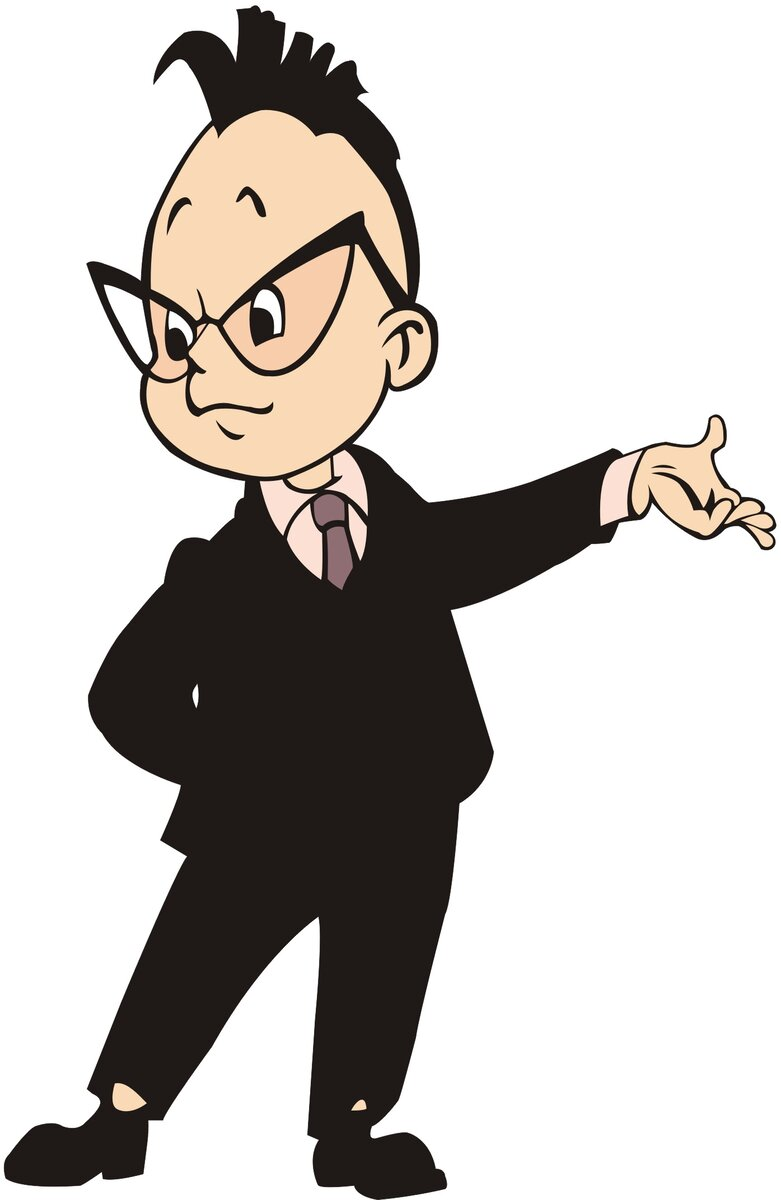 ШУ…КА
?
шупка
шубка
Я купил к зиме шу….ку.
б
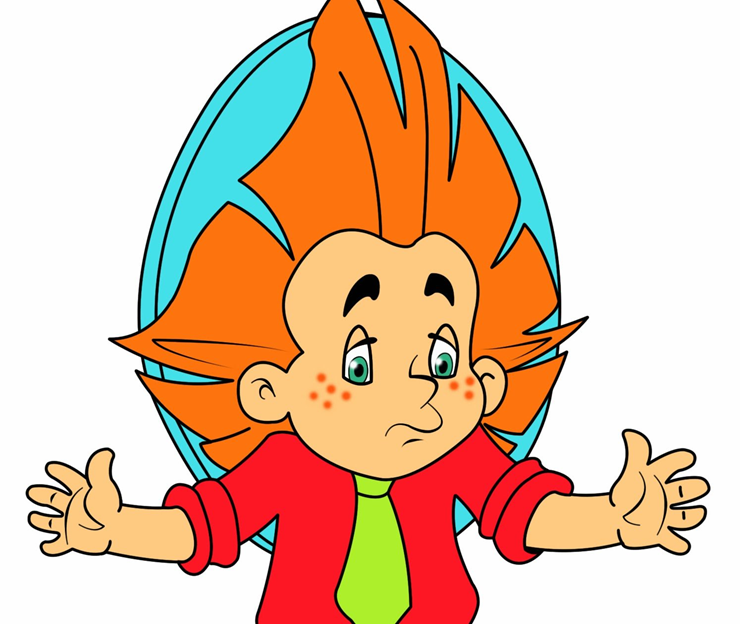 Моя шу.…ка тёплая.
б
https://learningapps.org/display?v=p20akjxf523
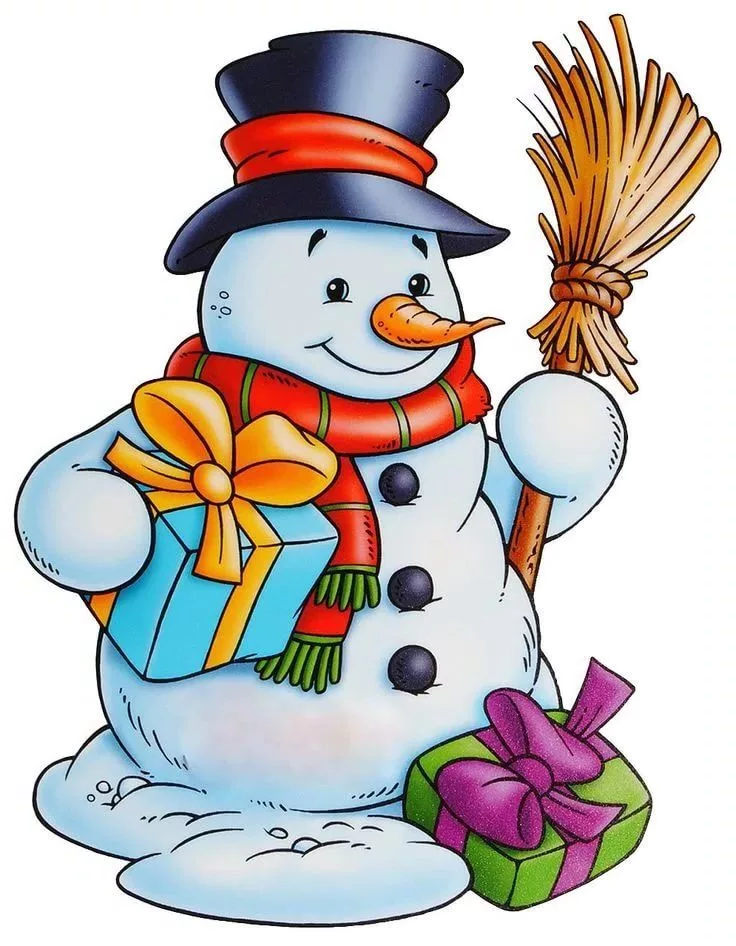 Работа в группах: найдите ошибки и исправьте их в тексте
Зима. Как красив лез. Снек укрыл пни и кусты. Толстый лёт сковал речьку. Снежные шубы надели ели. Пушистый шарв на ветках сосны. Морос! А в тёплой норке спит ёш.
Билетик на выход